Welcome
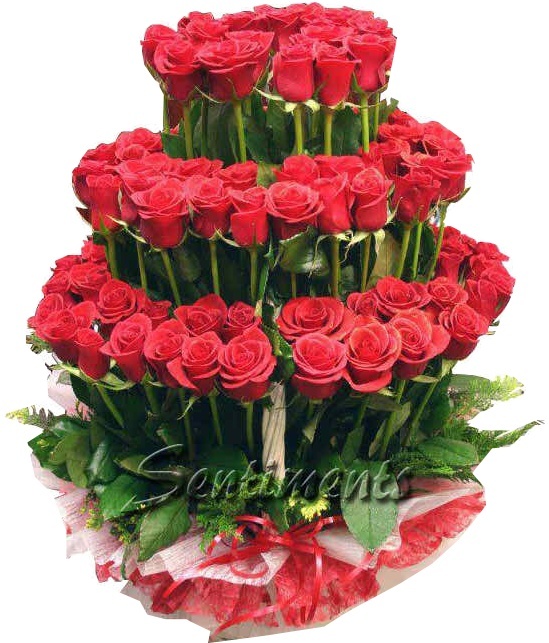 Easy To Learn
	powered by saju sir
Introduction
Md. Rabiul Mowla
M.B.A
Assistant Teacher
Govt. Primary School
Easy To Learn
	powered by saju sir
GKwU msL¨v abvZ¥K bvwK FbvZ¥K Zv wbY©‡qi A¨vjMwi`g I †d¬vPvU©|
‡døvPvU©
A¨vjMwi`g
Start
avc-1:  KvR ïiæ|
avc-2:  GKwU msL¨v n wbB|
Input n
avc-3:  hw` (n>0) nq Zvn‡j 
	abvZ¥K msL¨v QvcvB, 		Ab¨_vq 4bs av‡c Mgb
n>0
Yes
No
avc-4:  FbvZ¥K msL¨v QvcvB|
avc-5:  KvR †kl|
Positive number
Negative number
End
Easy To Learn
	powered by saju sir
Thank you for watching.
Easy To Learn
	powered by saju sir